CC3201-1Bases de DatosOtoño 2025Clase 11: SQL: Acceso Programático, 					Inyecciones, Respaldos
Aidan Hogan
aidhog@gmail.com
Proyectos: Acceso Programático
Tres opciones para la aplicación
PHP
Django (Python)
Java Servlets
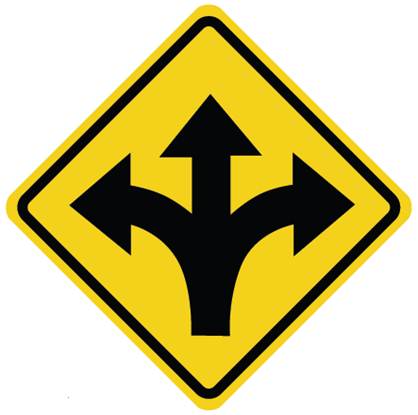 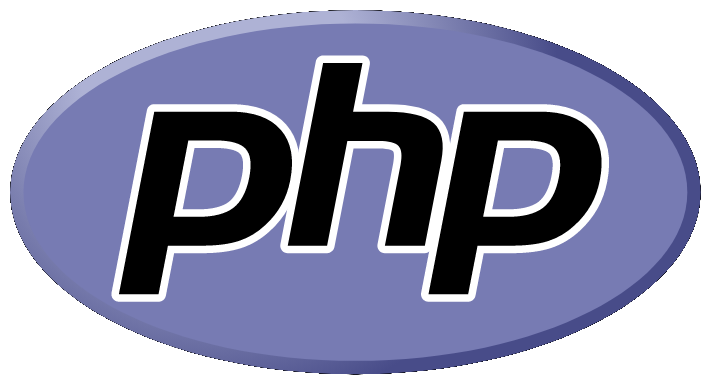 (1) PHP
Servidor Web:	Apache2
Aplicación:	PHP
Conector:	PDO
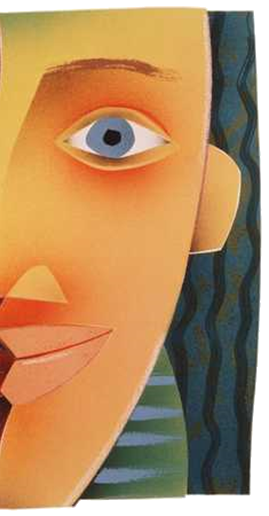 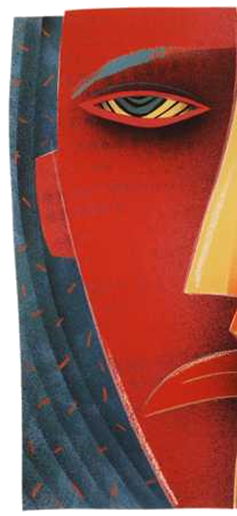 Hay que programar en PHP.

Un poco desactualizado.
¡Se puede programar en PHP!

¡Liviano y fácil de instalar!

¡Todavía se usa bastante!
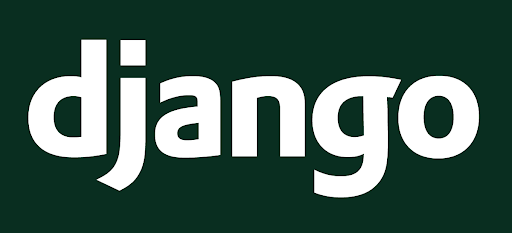 (2) Django (Python)
Servidor Web:	Django
Aplicación:	Django/Python
Conector:	Django
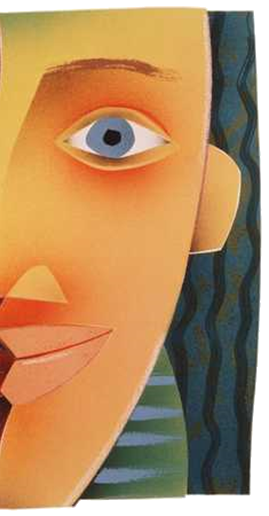 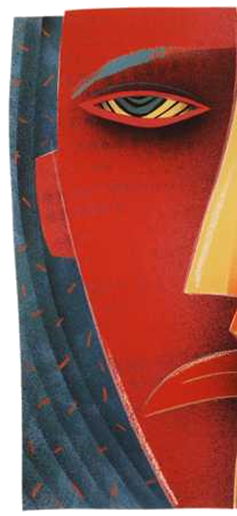 Hay que programar en Python.

Difícil de instalar inicialmente.

Más indirecto.
¡Se puede programar en Python!

¡Un marco moderno!

¡Da varias abstracciones!
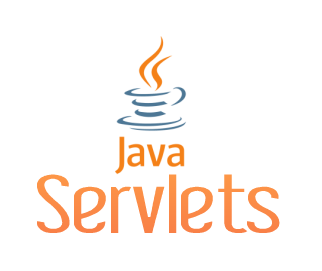 (3) Java Servlets
Servidor Web:	Apache Tomcat
Aplicación:	Java Servlets
Conector:	JDBC
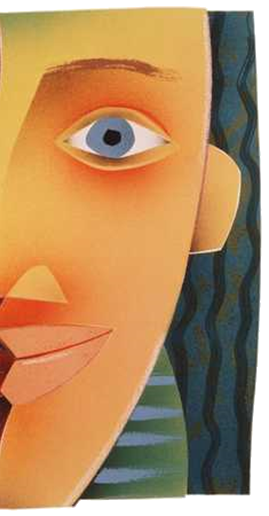 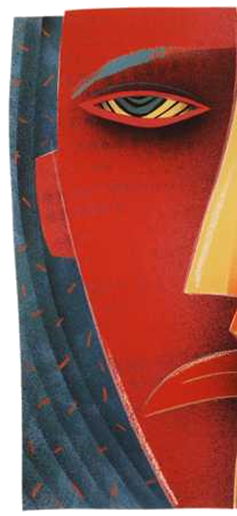 Hay que programar en Java.

Un poco desactualizado.
¡Se puede programar en Java!

¡Se usa en muchos sistemas!
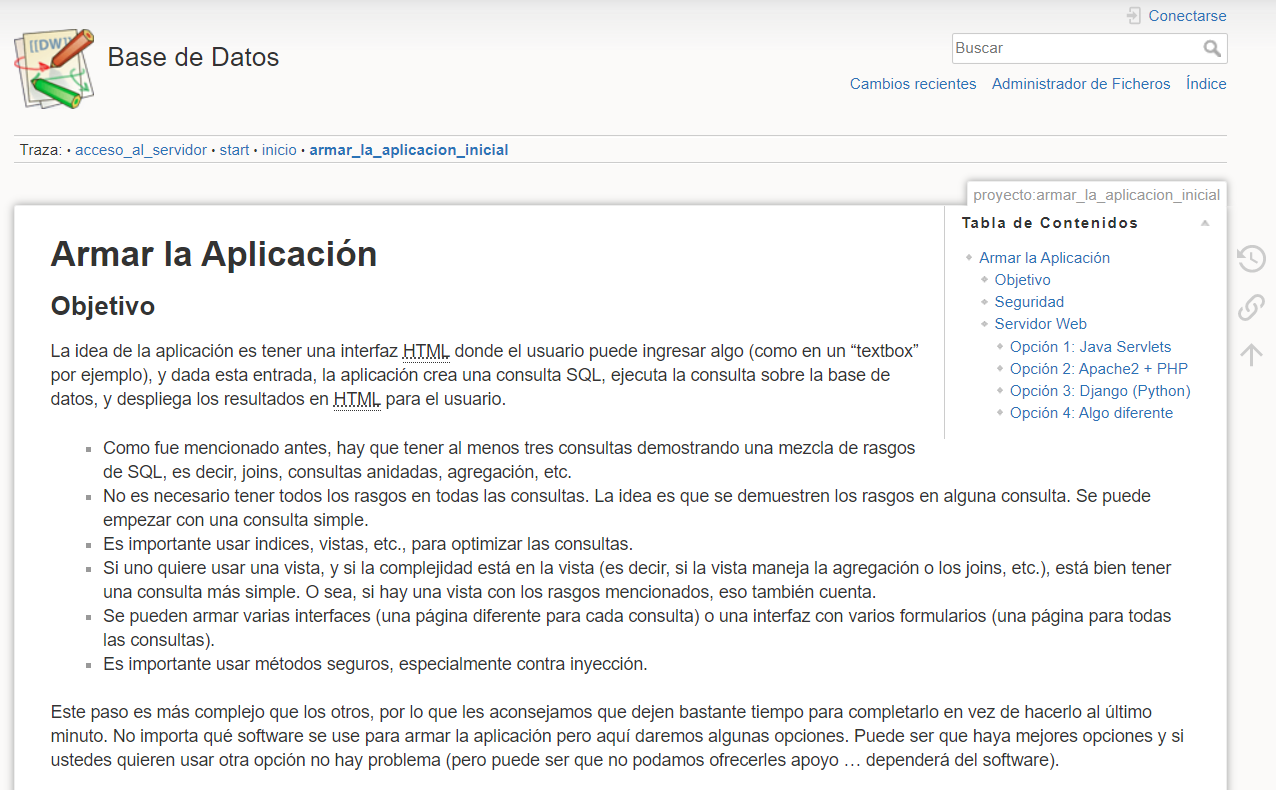 https://wiki.dcc.uchile.cl/cc3201/doku.php?id=proyecto:armar_la_aplicacion_inicial
Acceso programático a bases de datos
Capítulo 6 | Ramakrishnan / Gehrke
Acceso programático
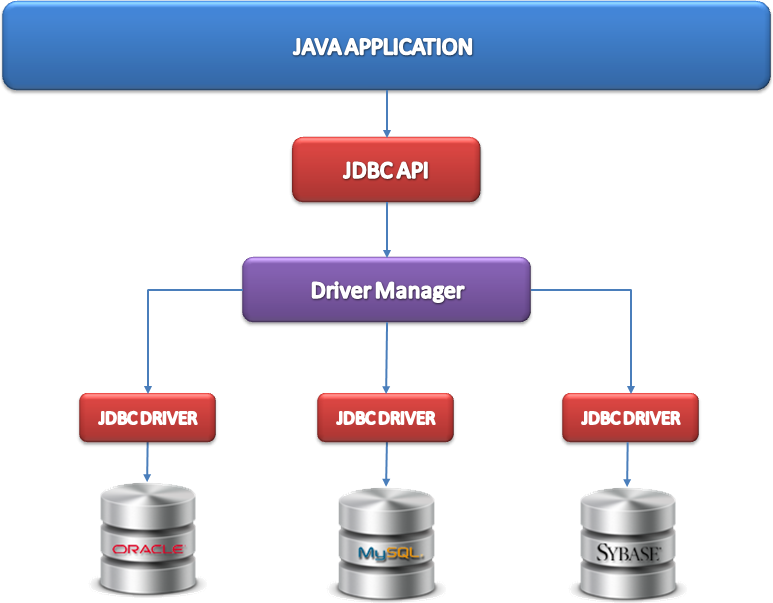 Aplicación (PHP / Django / Java / …)
Conector (PDO / Django / JDBC / …)
Controlador
Controlador
Controlador
Veremos el ejemplo ApellidoApp.java
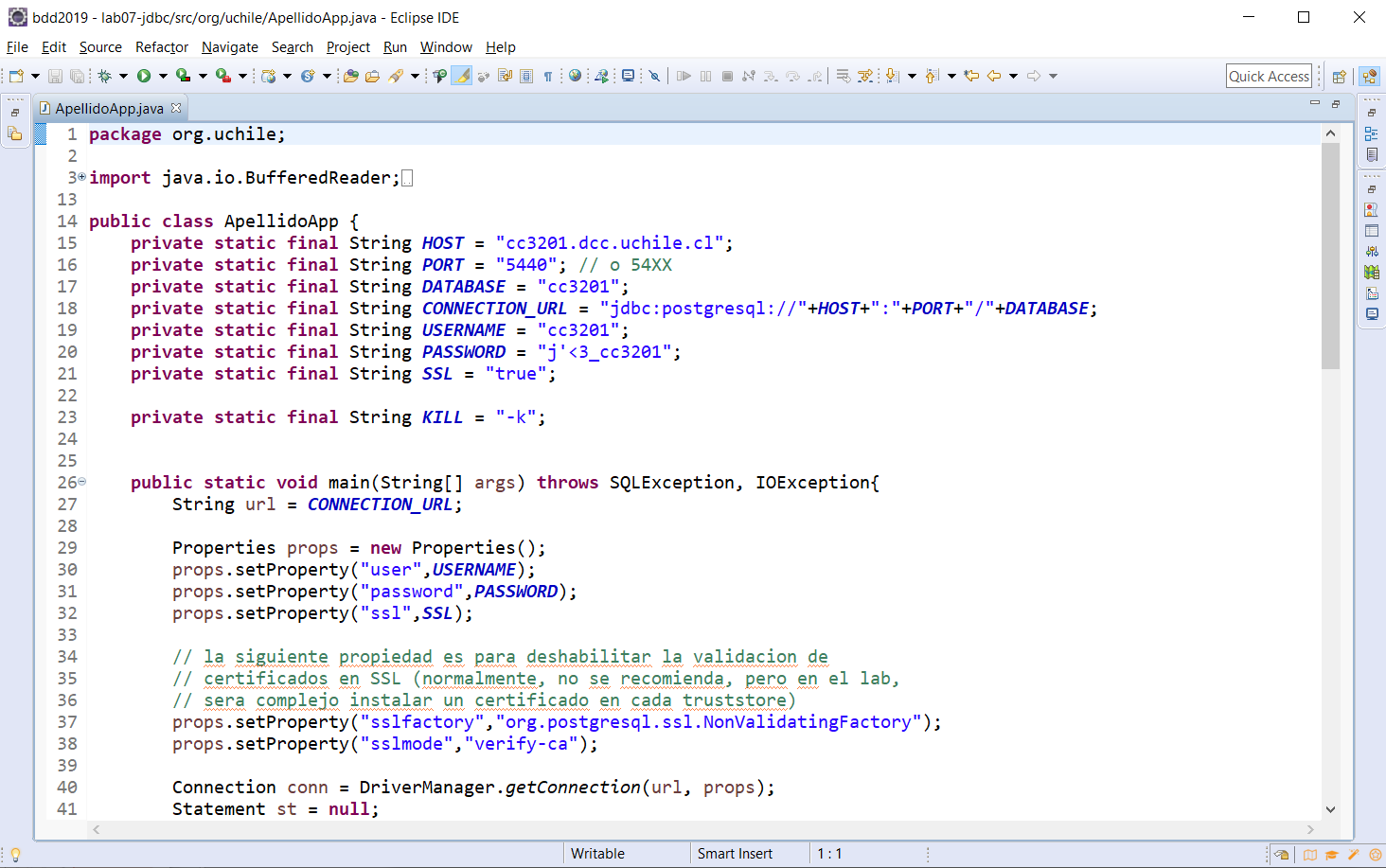 Definir conector y consultar
PHP /PostgreSQL



PHP/PHP Data Objects (PDO)
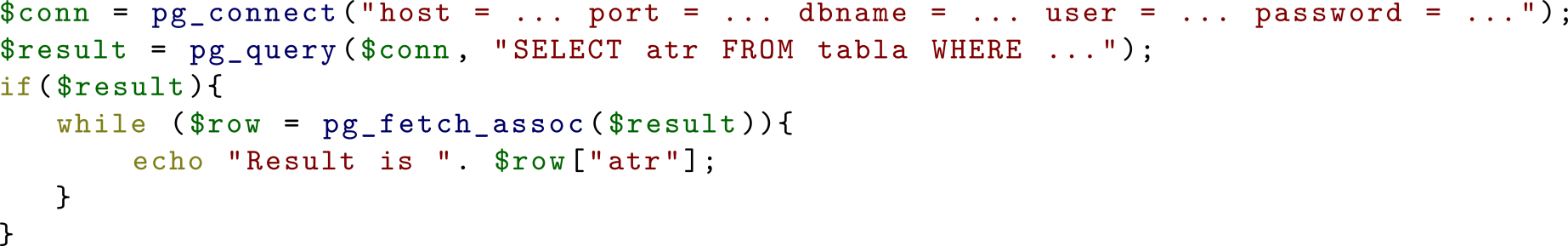 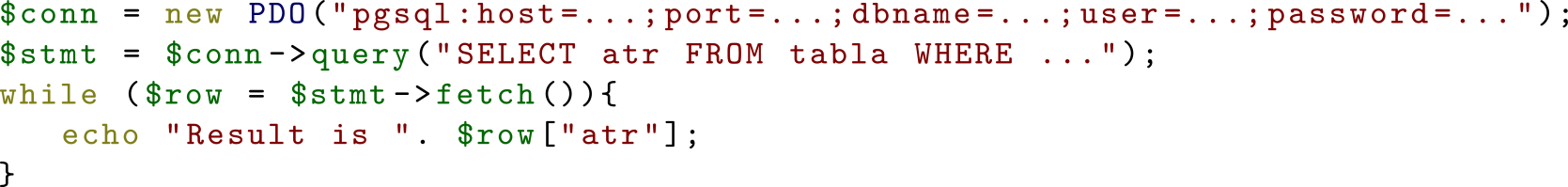 PDO ofrece más flexibilidad para cambiar el sistema de bases de datos.
Inyección SQL
Un problema …
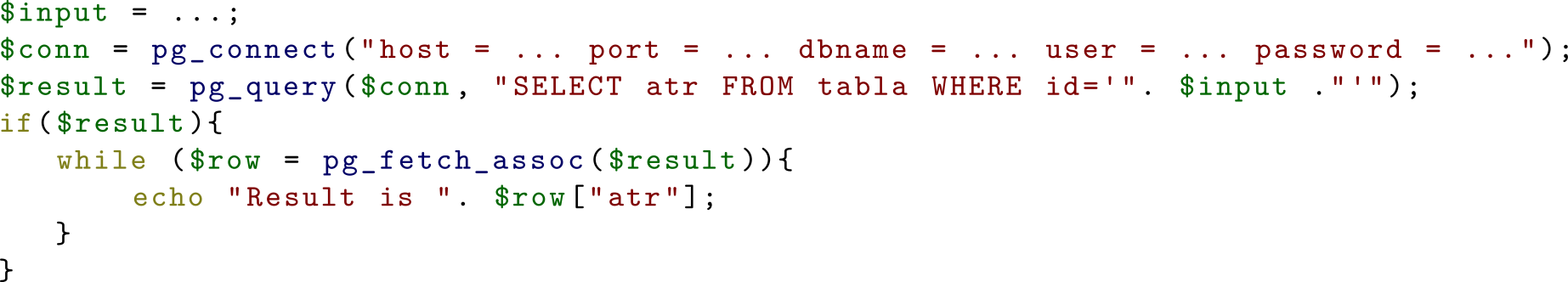 ¿Hay algún problema aquí?
… no hemos “verificado” el input.
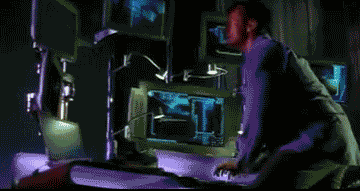 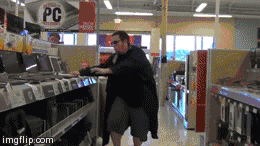 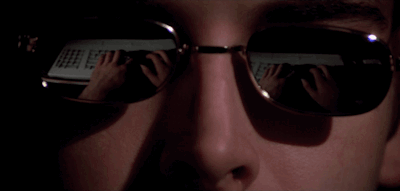 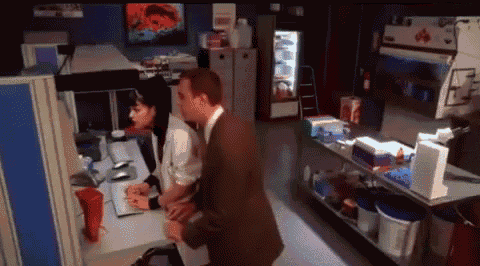 Inyección SQL
Un usuario malintencionado puede ingresar un string de entrada para hacer algo inesperado
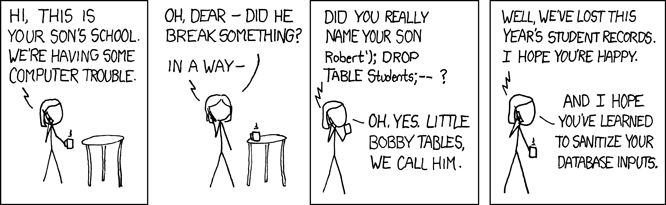 https://xkcd.com/327/
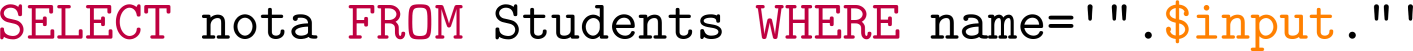 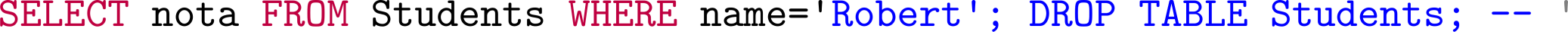 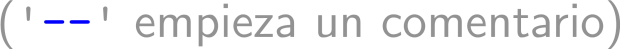 Inyección SQL
Un usuario malintencionado puede ingresar un string de entrada para hacer algo inesperado
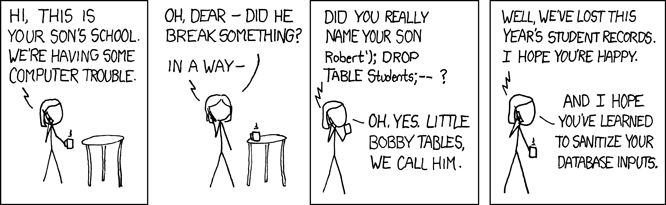 https://xkcd.com/327/
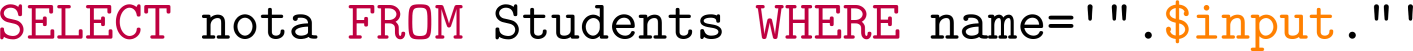 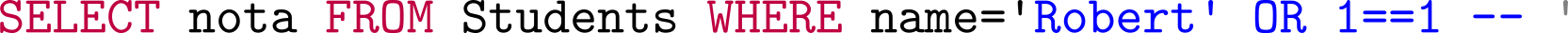 ¿Qué hace el ejemplo?
¡Devolverá toda la tabla!
Parece estúpido pero …
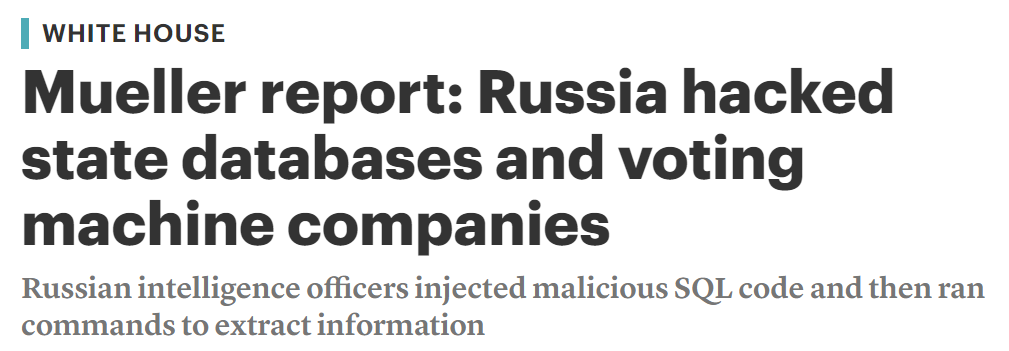 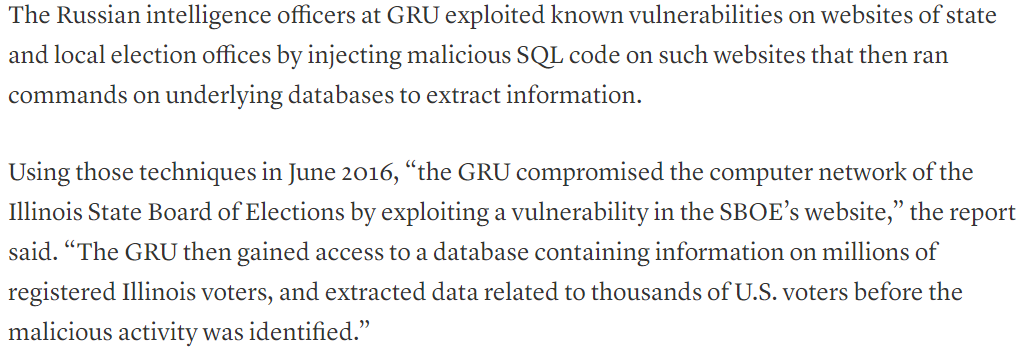 Parece estúpido pero ...
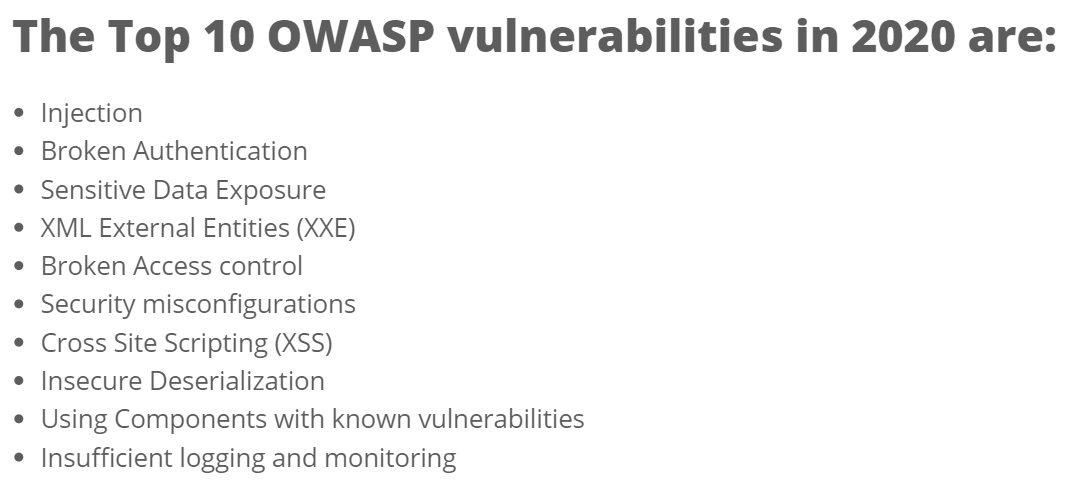 OWASP: Open Web Application Security Project
https://sucuri.net/guides/owasp-top-10-security-vulnerabilities-2020/
Parece estúpido pero ...
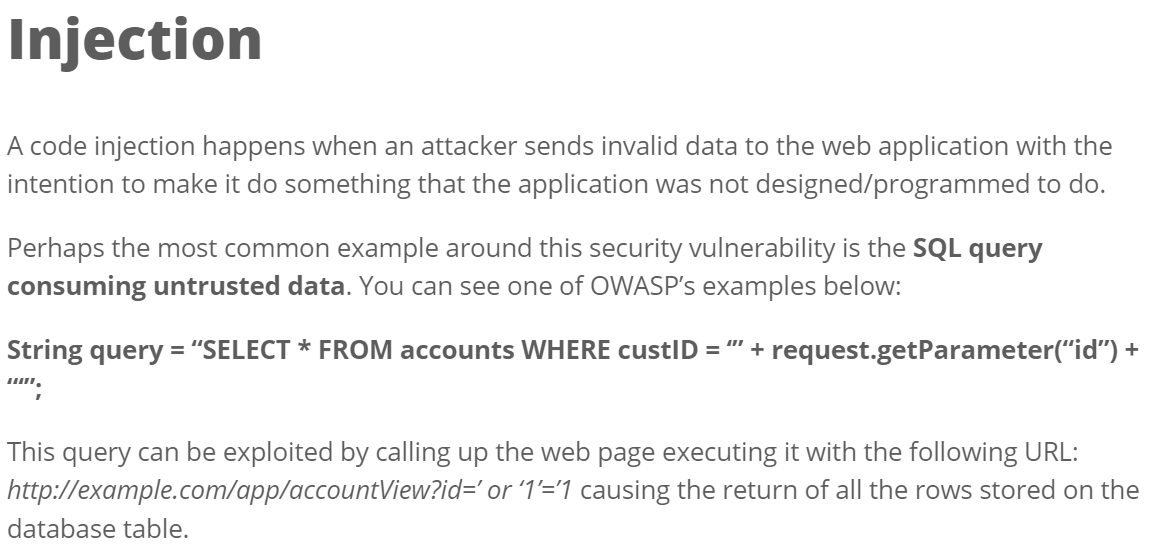 OWASP: Open Web Application Security Project
https://sucuri.net/guides/owasp-top-10-security-vulnerabilities-2020/
Más ejemplos …
https://en.wikipedia.org/wiki/SQL_injection
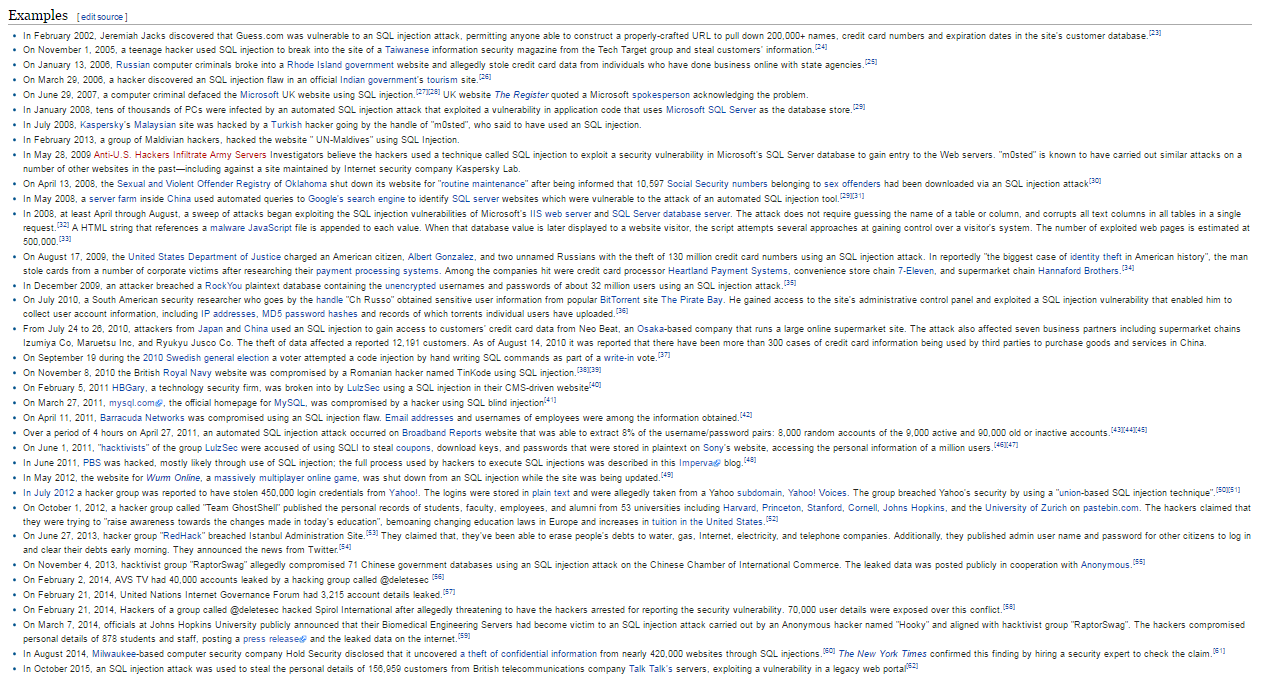 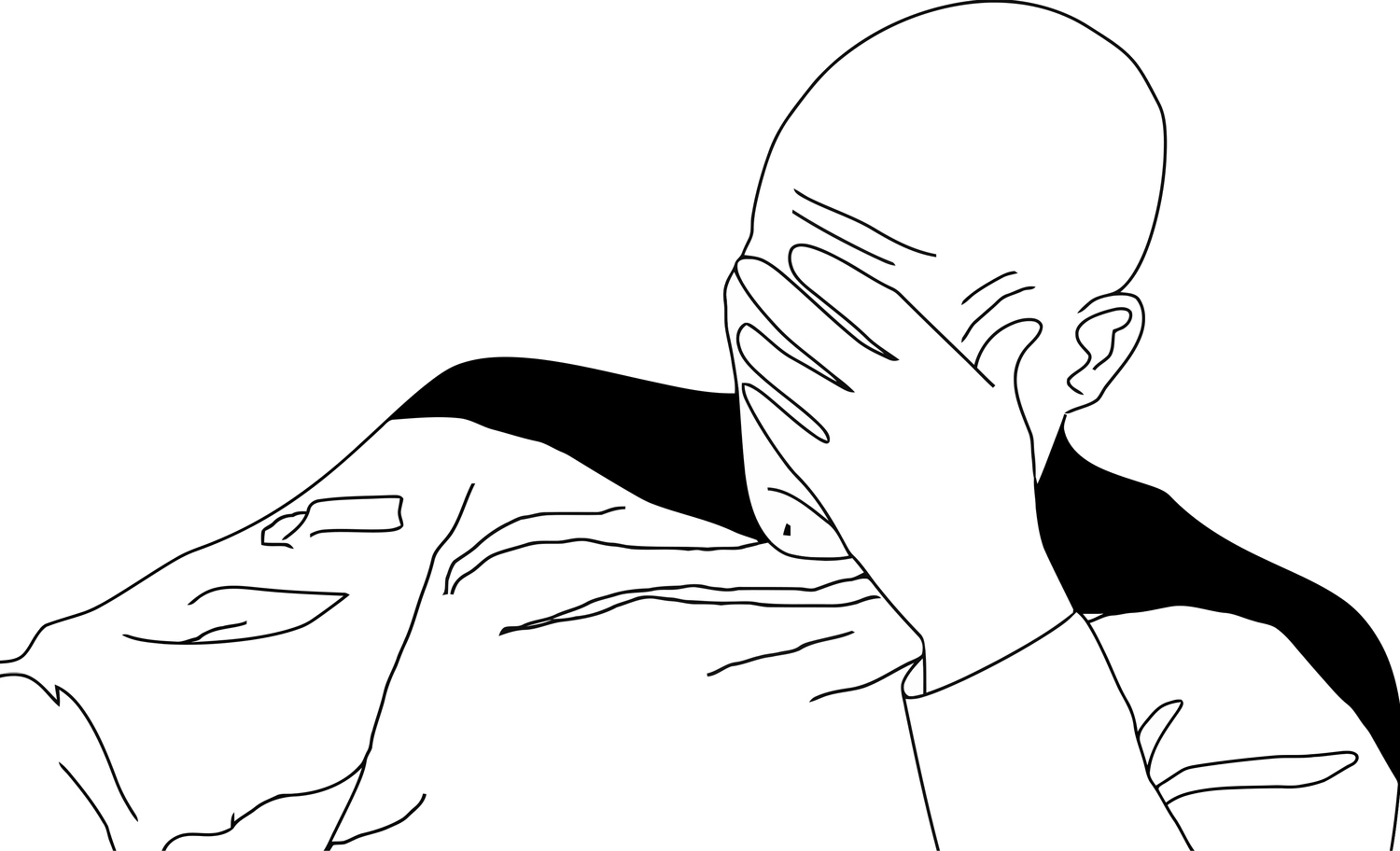 Más ejemplos …
https://en.wikipedia.org/wiki/SQL_injection
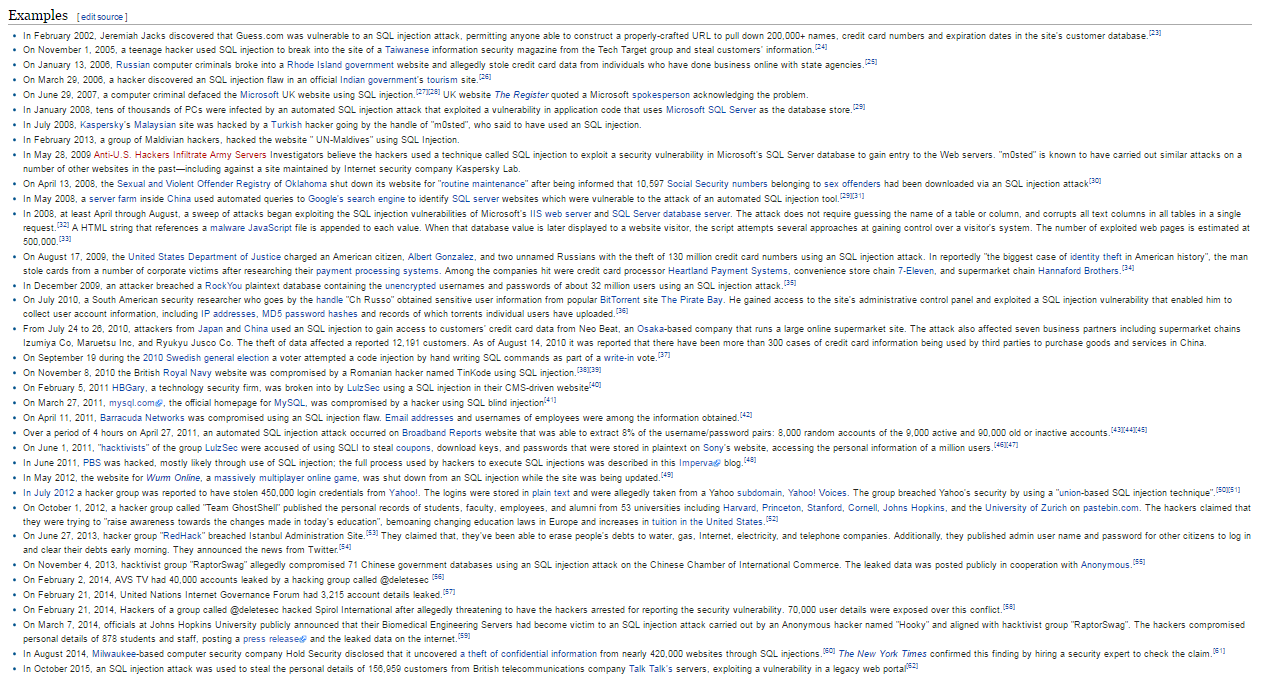 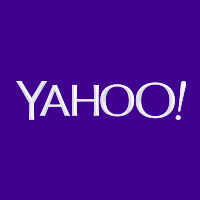 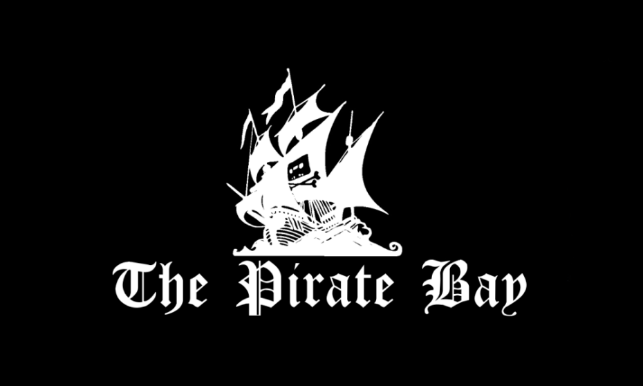 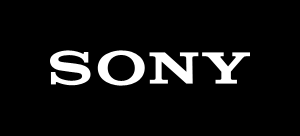 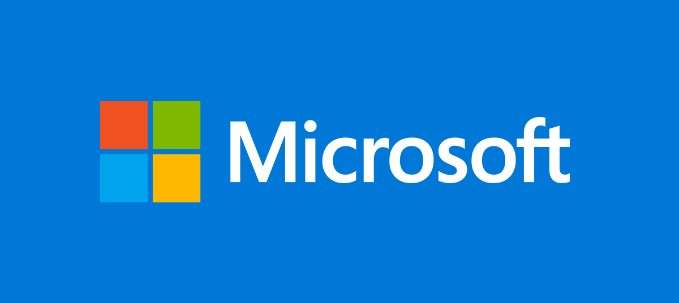 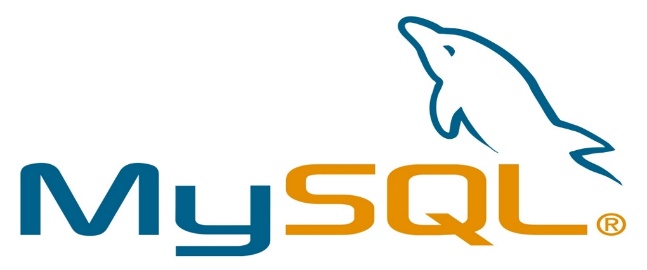 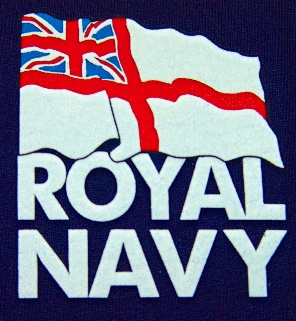 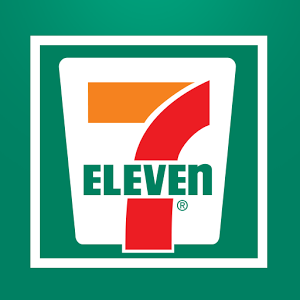 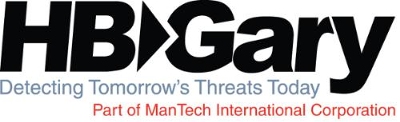 La historia de HBGary y Anonymous
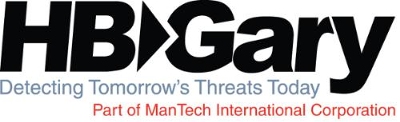 2010/12/08: Anonymous empiezan un “DDoS” (denegación de servicio distribuido) contra MasterCard, Visa, etc., por no aceptar donaciones a WikiLeaks

2011/02/05: Aaron Barr (CEO de HBGary Federal, una empresa de ciberseguridad) dice al Financial Times que ha logrado obtener información sobre las identidades de miembros de Anonymous

2011/02/05-06: Anonymous usa inyecciones SQL para obtener todos los datos de usuarios de HBGary, incluyendo hashes de contraseñas, con los cuales (y una tabla arcoíris) pueden hackear las cuentas sociales de Aaron Barr …
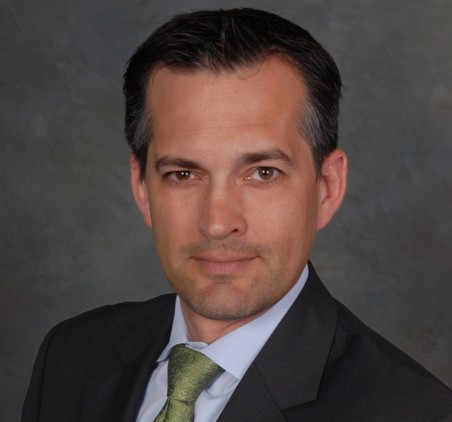 La historia de HBGary y Anonymous
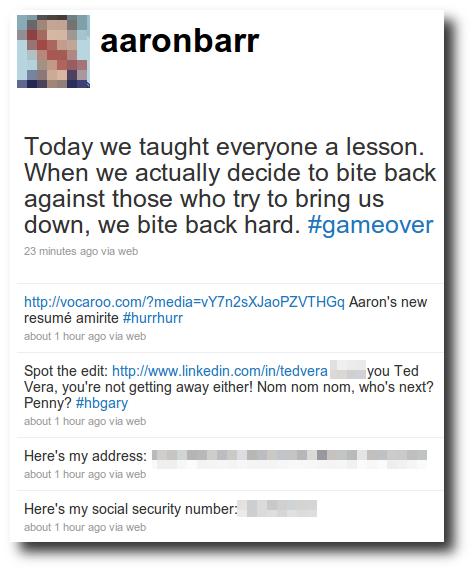 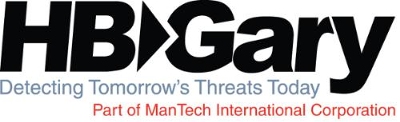 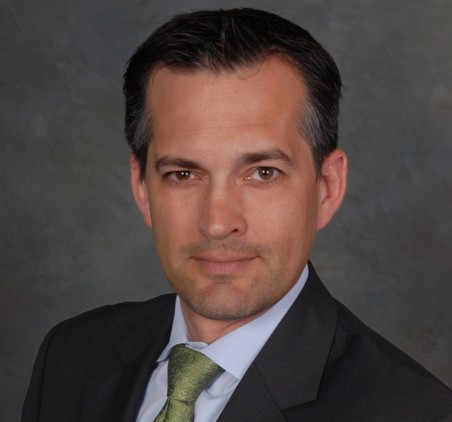 Inyección SQL: ¿escapar los strings?
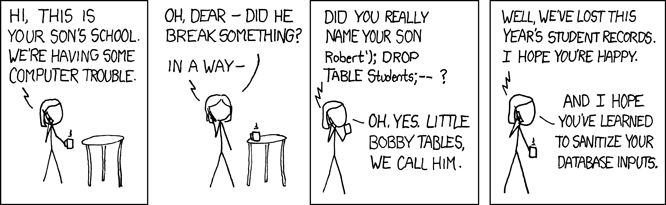 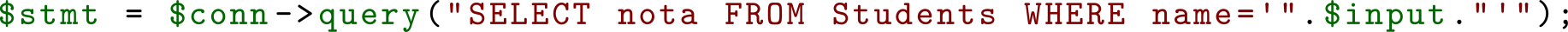 ¿Cómo podemos resolver el problema?
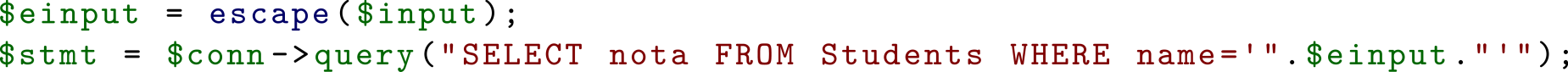 Mejor, pero sería complicado implementar la función escape en un lenguaje de programación general y garantizar que prevente cada tipo de inyección en cada versión (futura) de cada sistema de BdD dado cualquier tipo de consulta y entrada!
Inyección SQL: ¡sentencias pre-compiladas!
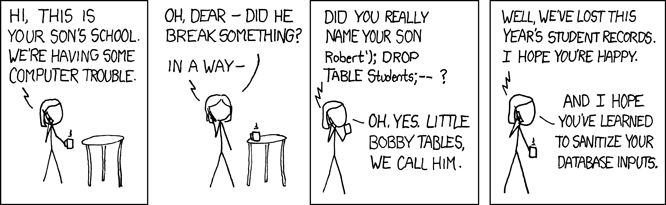 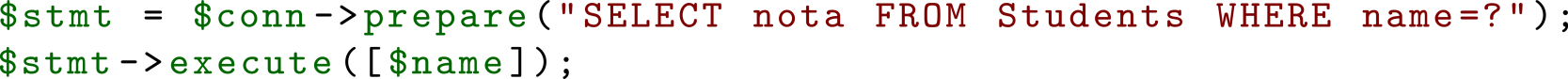 Mandamos la consulta al sistema de bases de datos y después se reemplazarán los parámetros con la entrada del usuario
Inyección SQL: ¡sentencias pre-compiladas!
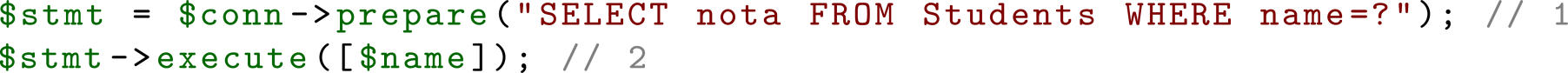 El sistema de base de datos
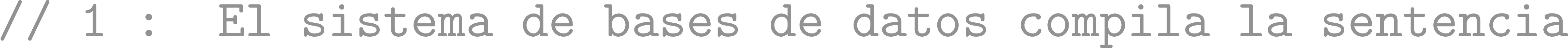 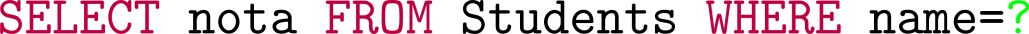 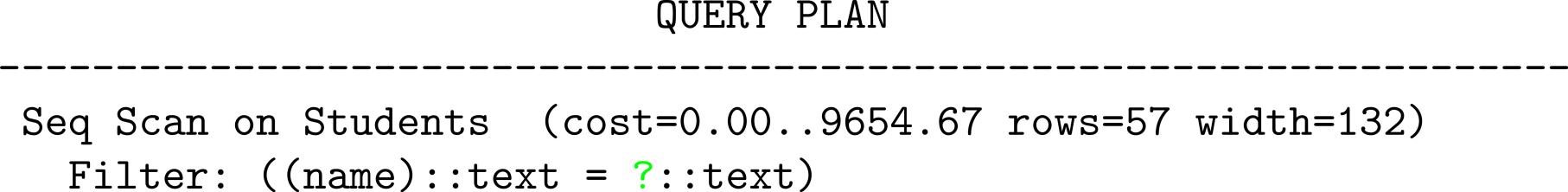 La consulta es compilada por el sistema sin la entrada
Inyección SQL: ¡sentencias pre-compiladas!
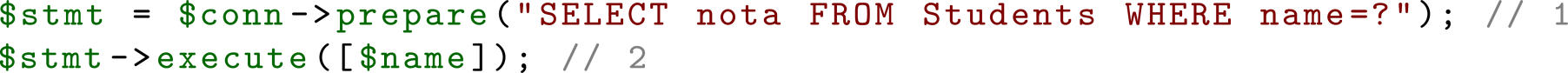 El sistema de base de datos
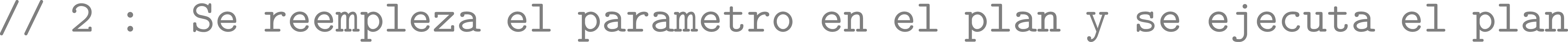 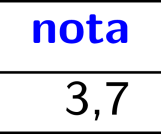 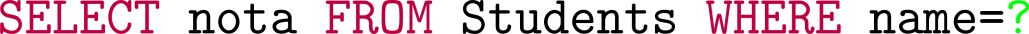 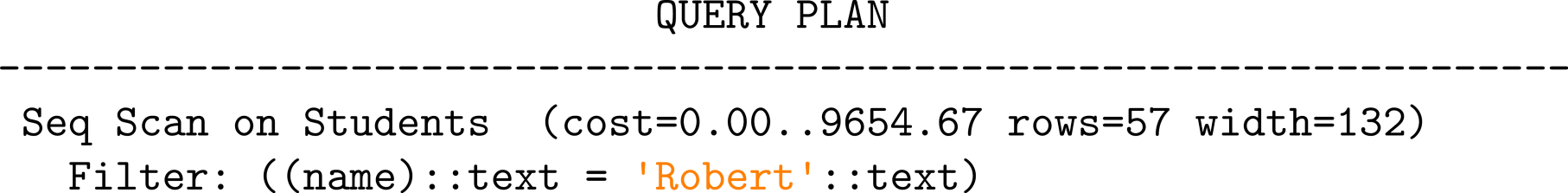 Se reemplaza el parámetro en la sentencia pre-compilada 
(que es un plan en memoria, no un string)
Sentencias pre-compiladas
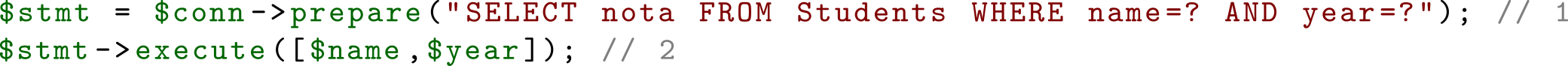 Se puede reutilizar el PreparedStatement varias veces
(es más eficiente también: se compila la sentencia solo una vez)
Se pueden tener varios parámetros
¡Interfaces restringidas de HTML no ayudan!
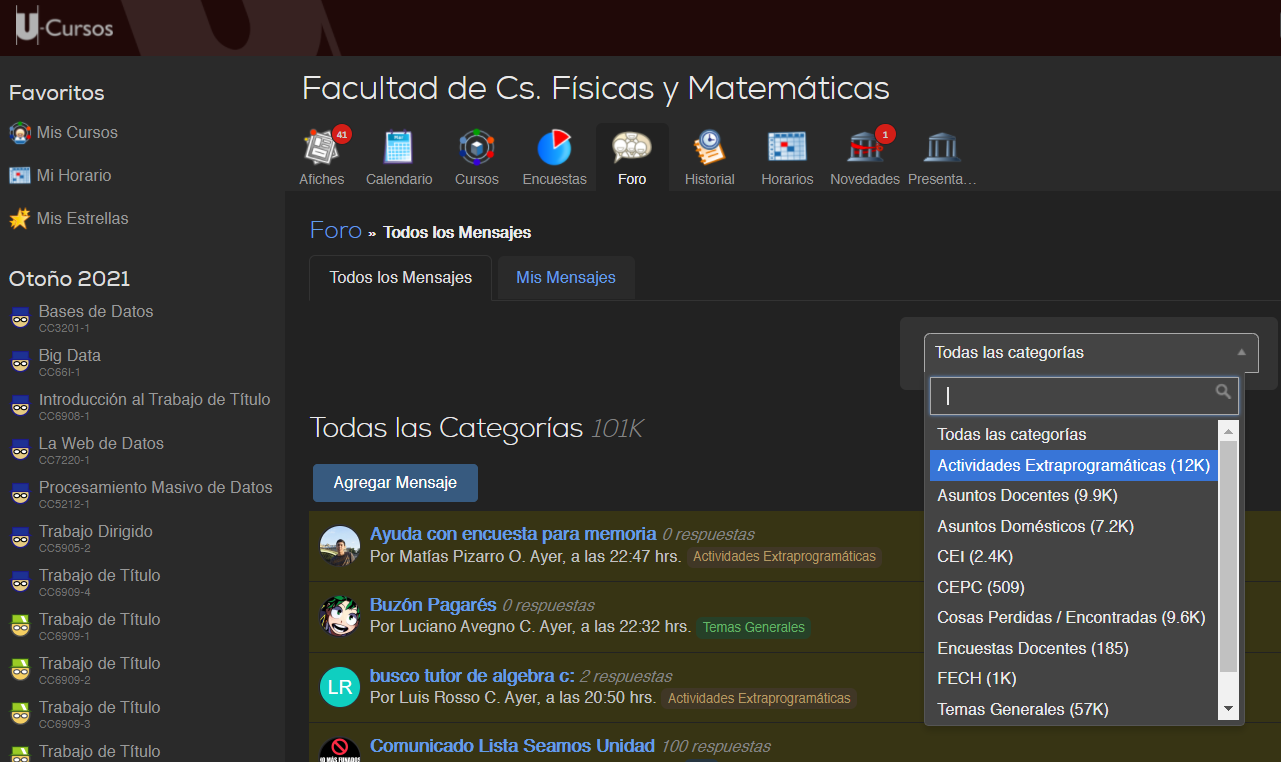 ¡Interfaces restringidas de HTML no ayudan!
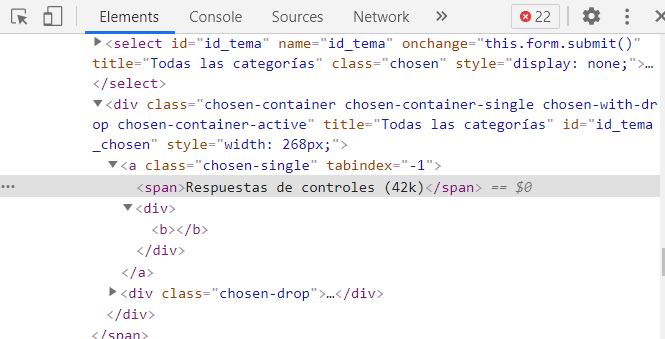 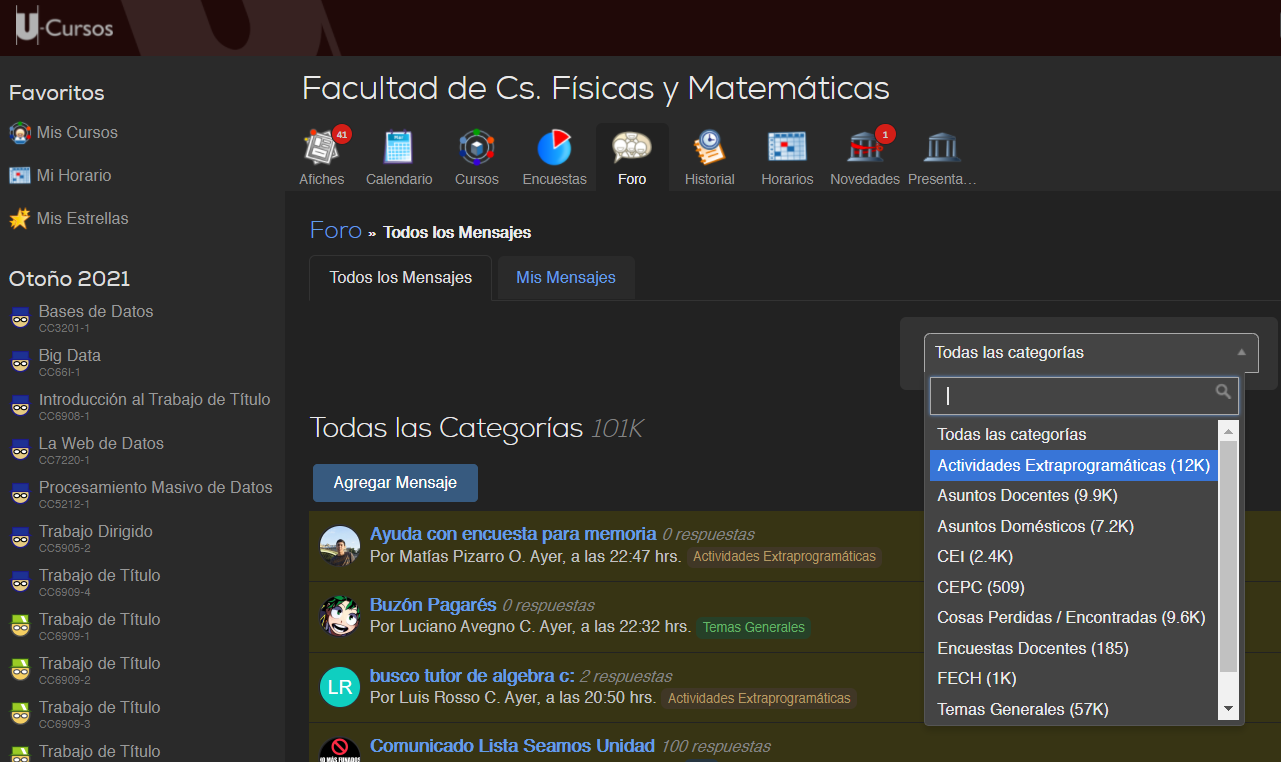 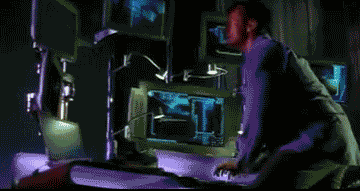 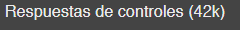 ¡Interfaces restringidas de HTML no ayudan!
Se puede editar la página HTML para cambiar la interfaz

Se puede mandar cualquiera petición HTTP sin usar la interfaz HTML
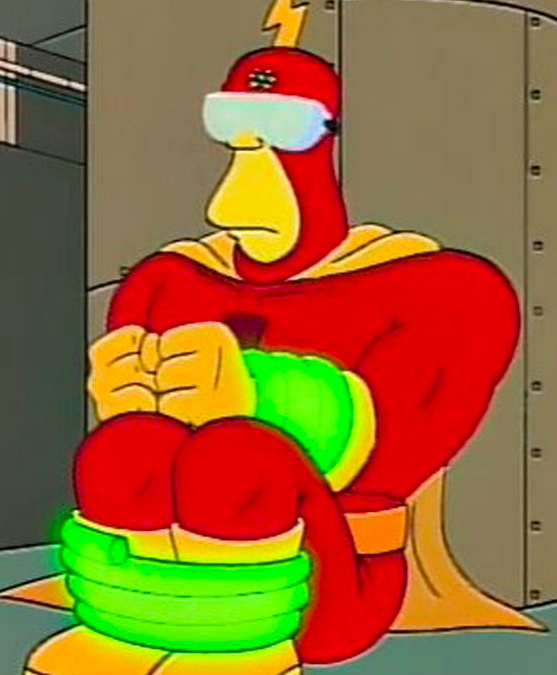 Respaldos
Tipos de errores
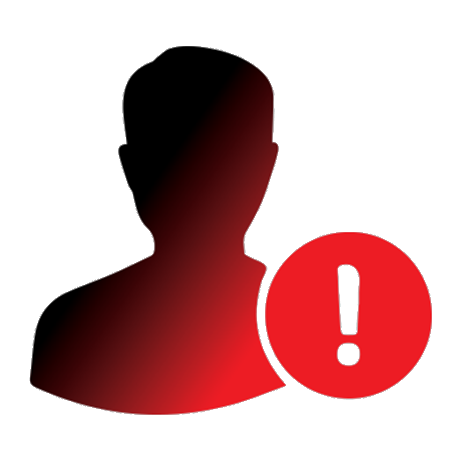 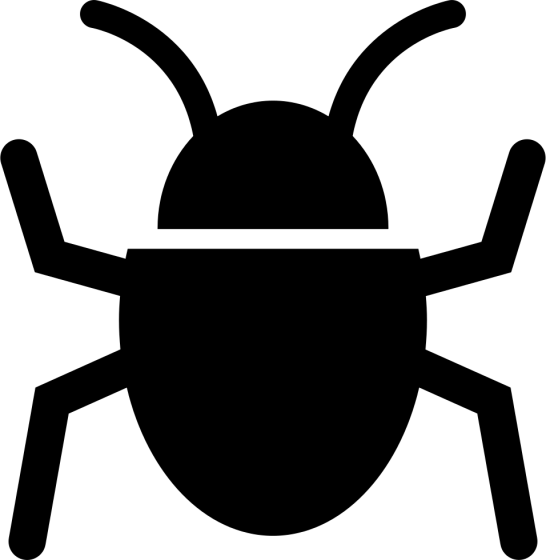 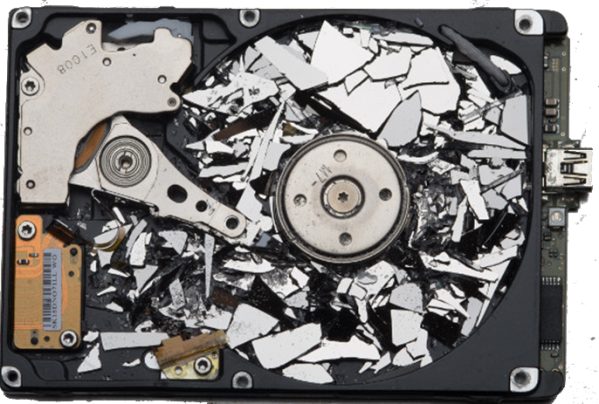 Hardware
Software
Humano
Tipos de respaldo
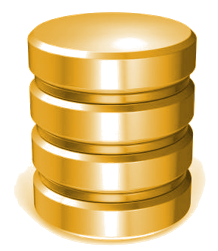 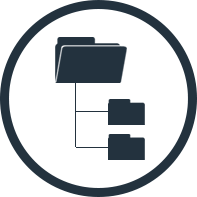 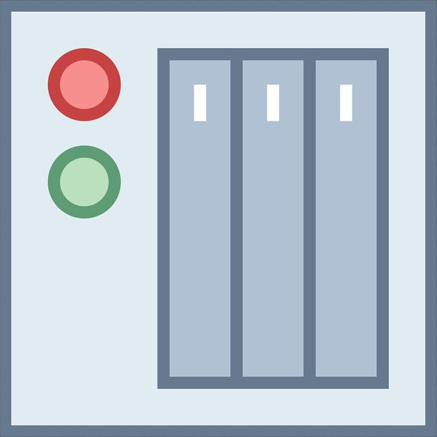 Nivel del 
sistema de base de datos
Nivel del 
sistema de archivos
Nivel del 
hardware
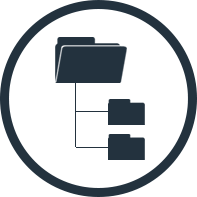 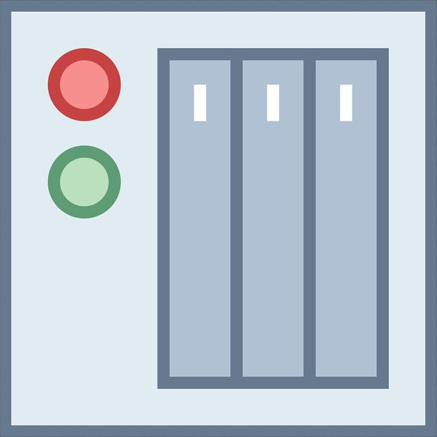 Respaldos externos
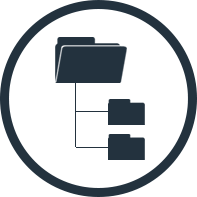 Respaldos Externos:	Sistema de Archivos
Usar métodos estándares de respaldar archivos

Algo simple
Solo hay protección ante errores de hardware si se usa otro disco para respaldar la información
En sí, no provee protección ante errores humanos o de software (solo respaldará el estado actual)
En general, habría que detener el sistema de base de datos para hacer un respaldo “coherente”
No podemos consultar los respaldos
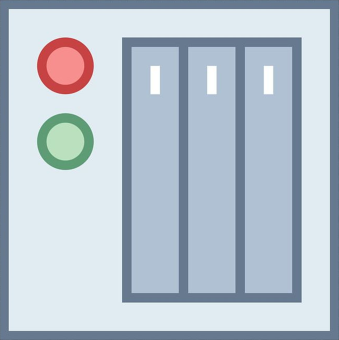 Respaldos Externos:	Hardware
Replicar el disco (p.ej., RAID-1) o la máquina

Protección ante errores de hardware
Podemos consultar el respaldo (más lecturas)
No es necesario desactivar el sistema de base de datos
Mantener la réplica actualizada puede tener un costo (en particular en el caso de usar otra máquina)
En sí, no provee protección ante errores humanos o de software (solo respaldará el estado actual)
Existe el costo de comprar y mantener el hardware adicional
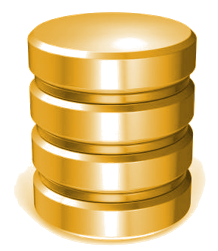 Respaldos internos
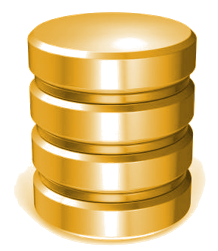 Respaldos Internos:	Completos
Respaldar todos los datos dentro del sistema de base de datos cada vez (por ejemplo, cada noche)


No hay que parar el sistema de base de datos
Más fácil de cargar de nuevo (que las opciones que siguen)
Solo hay protección ante errores de hardware si se usa otro disco para respaldar la información
Mantener una historia de copias completas puede ocupar mucho espacio
No podemos consultar los respaldos
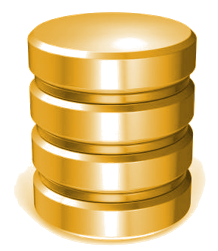 Respaldos Internos:	Diferencial
Respaldar todos los datos que hayan cambiado desde el último respaldo completo


No hay que detener el sistema de base de datos
Puede mantener una historia de copias en menos espacio, pero el espacio usado aumenta en función del último respaldo completo
La carga del respaldo será un poco más costosa que en el caso del respaldo completo
Solo hay protección ante errores de hardware si se usa otro disco para respaldar la información
No podemos consultar los respaldos
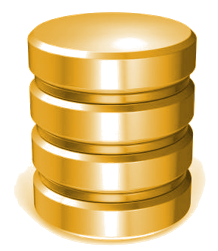 Respaldos Internos:	Incremental
Respaldar todos los datos que han cambiado desde el último respaldo completo o incremental


No hay que detener el sistema de base de datos
Puede mantener una historia de copias en menos espacio, y el espacio no aumentará en función del último respaldo completo
Solo hay protección ante errores de hardware si se usa otro disco para respaldar la información
La carga del respaldo será un poco más costosa que en el caso del respaldo completo
No podemos consultar los respaldos
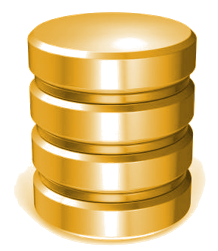 Respaldos Internos:	Registros
Respaldar el registro de transacciones del sistema de base de datos (al nivel de sistema de archivos)


No hay que detener el sistema de base de datos
Se pueden repetir las transacciones desde un punto particular, o hasta un punto particular, o saltando una transacción
No hay que mantener copias históricas (contiene la historia)
Solo hay protección ante errores de hardware si se usa otro disco para respaldar la información
La carga del respaldo será significativamente más costosa que en los otros casos
No podemos consultar los respaldos directamente
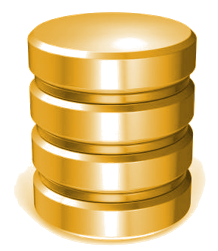 Respaldos Internos:	En la práctica
No está en el estándar de SQL
Hay que revisar la documentación del sistema de base de datos particular

Ejemplos de respaldos completos
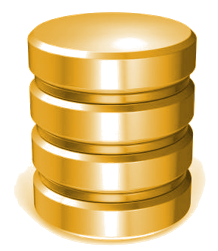 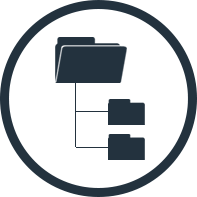 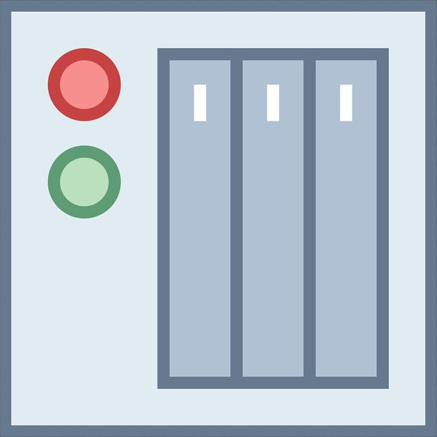 Nivel del 
sistema de base de datos
Nivel del 
sistema de archivos
Nivel del 
hardware
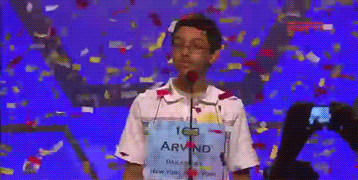 Hemos terminado con bases de datos relacionales
Preguntas?
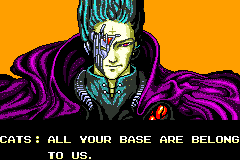